Иллюстрированный текст
Проверь себя
М.Пришвин
«Ребята и утята»
Автор: Аллаярова Ю.А.
Учитель начальных классов
МОБУ «Солнечная СОШ»
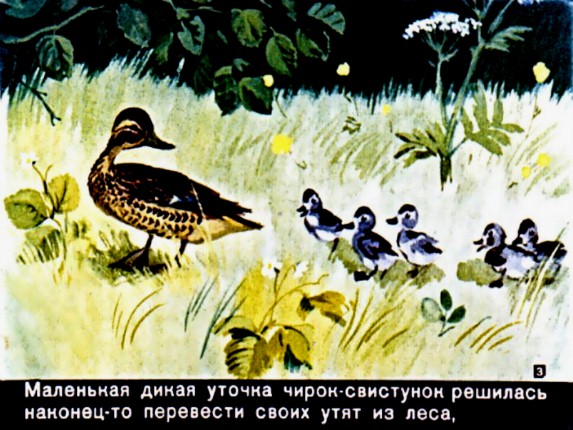 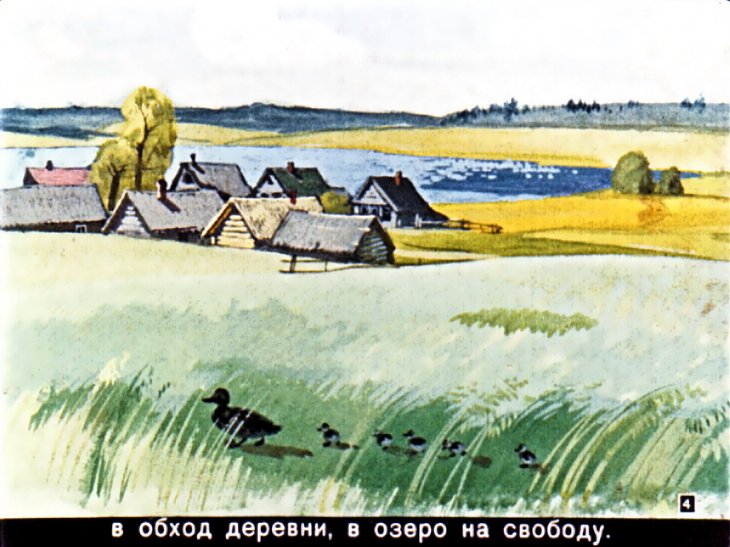 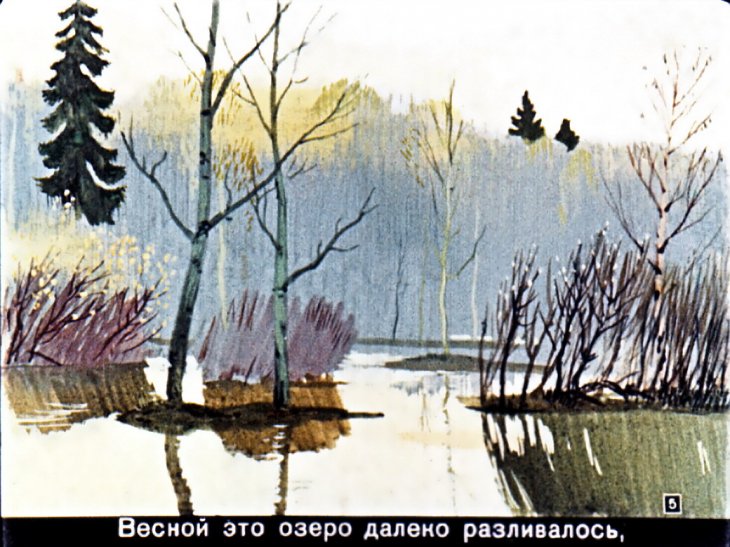 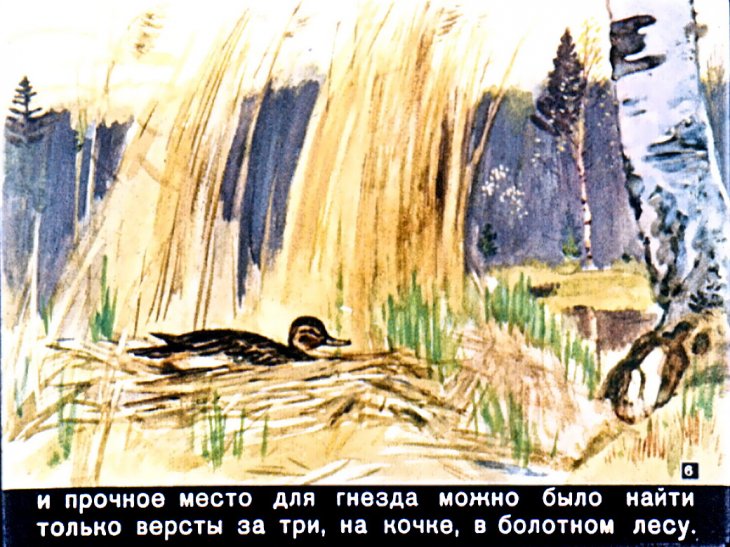 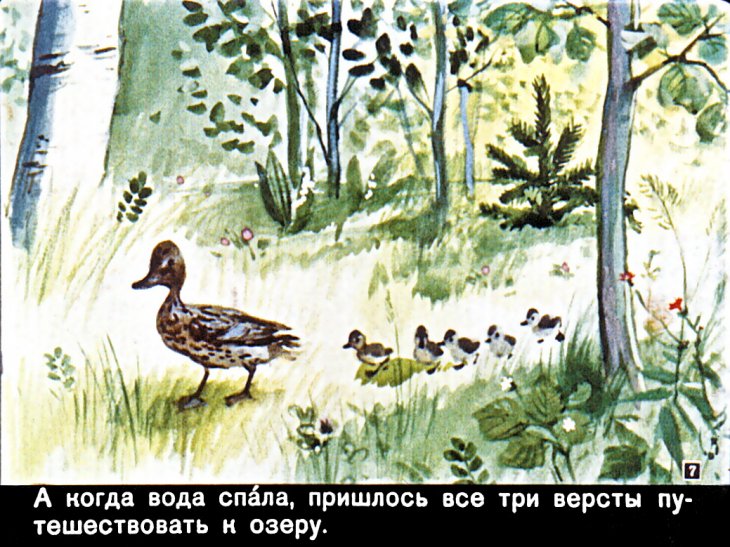 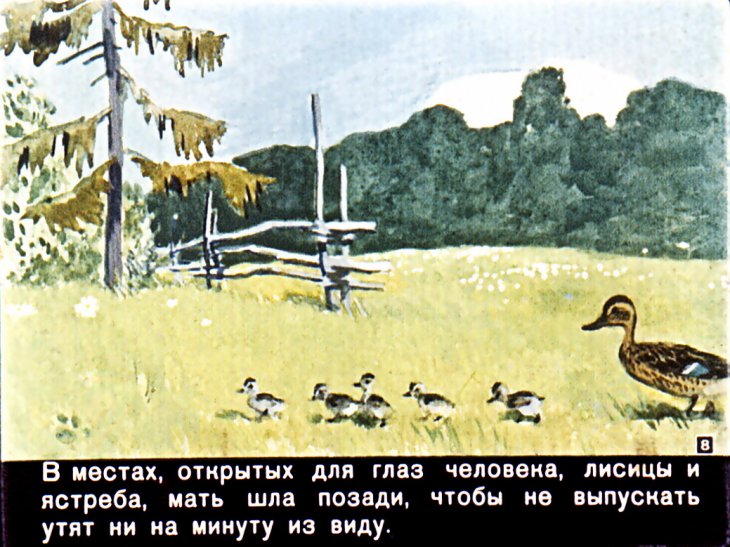 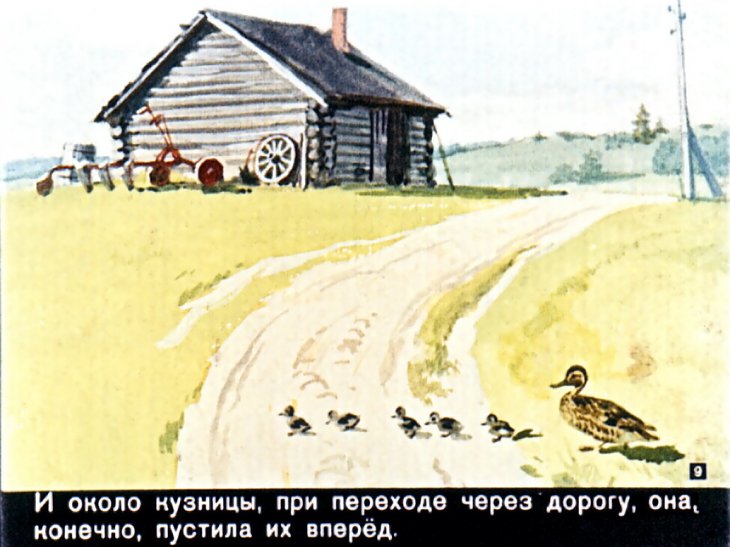 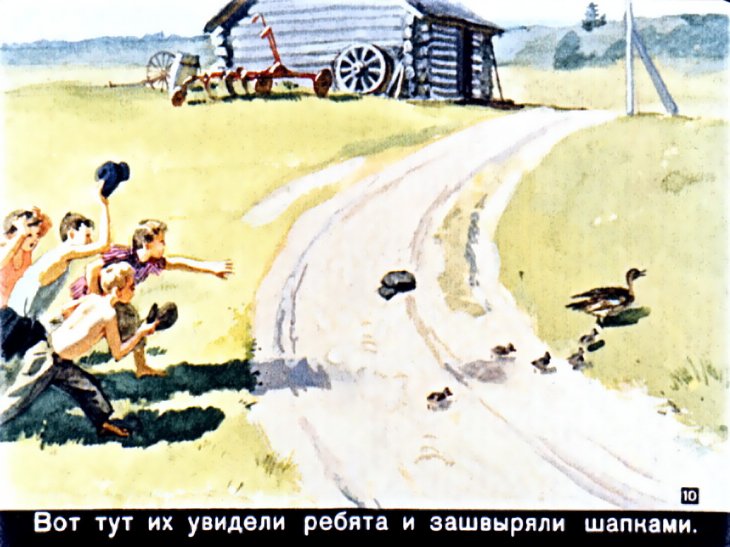 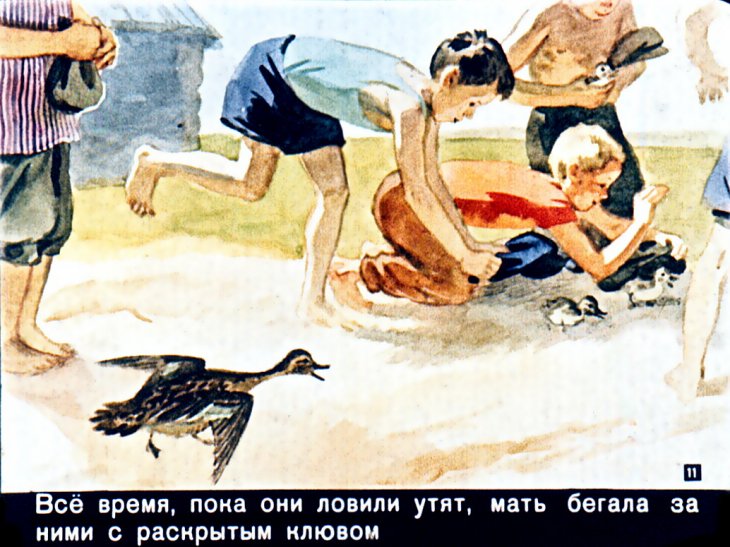 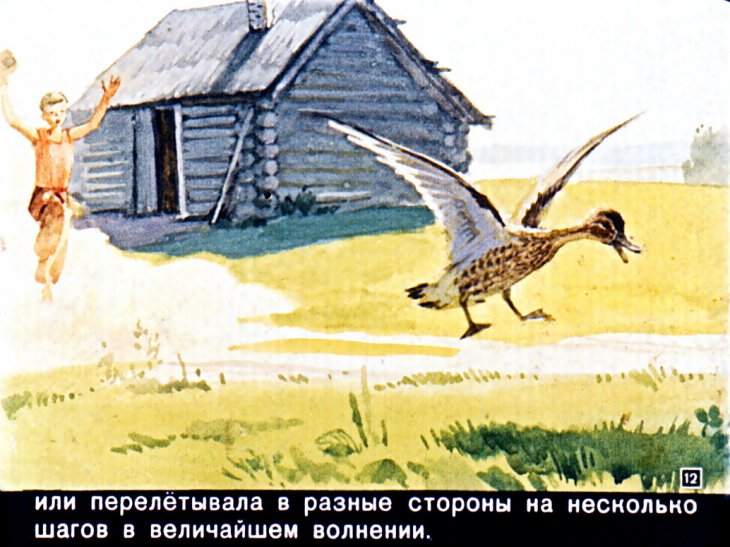 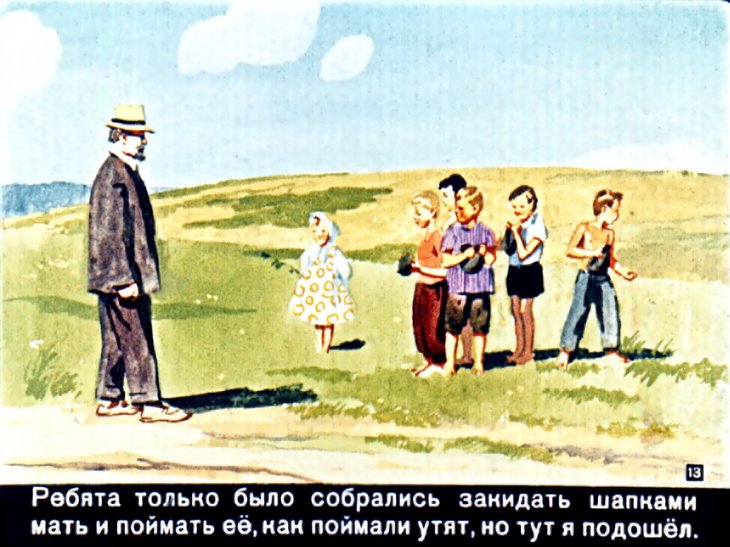 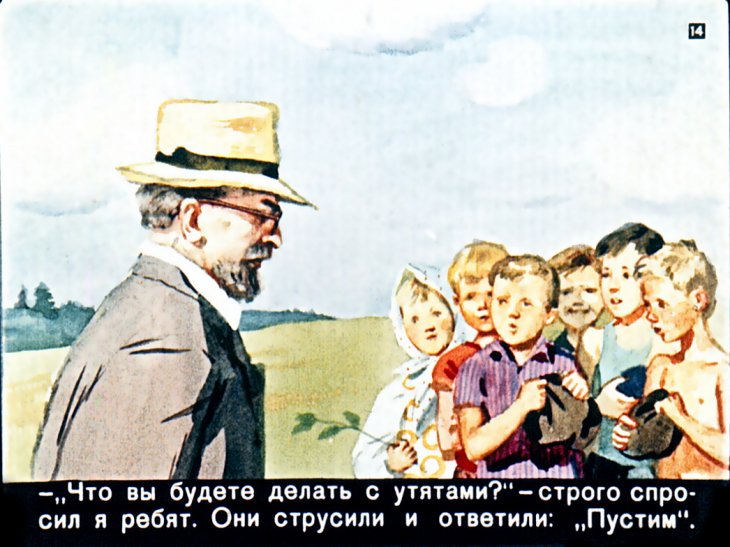 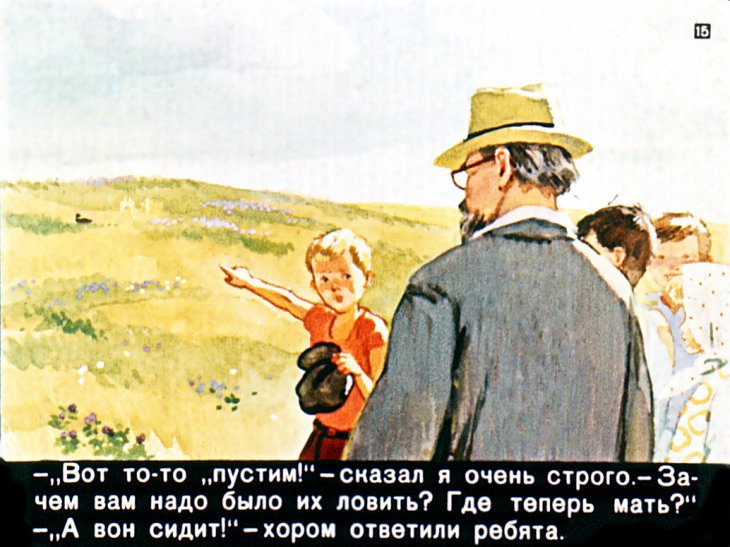 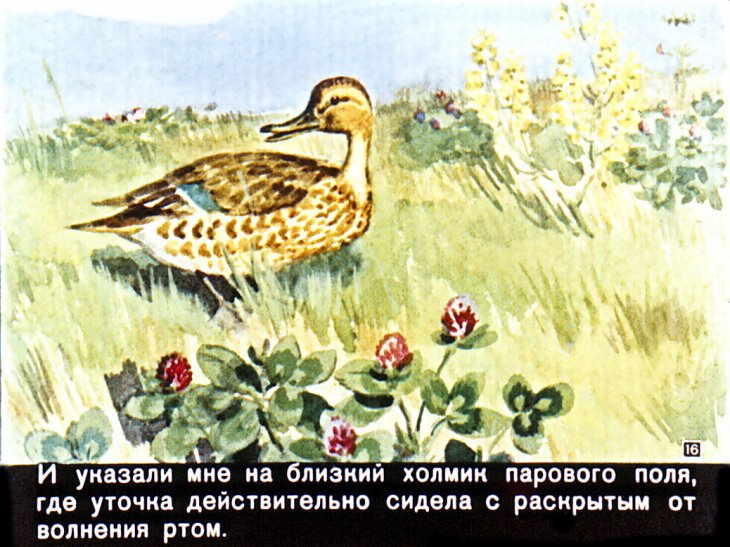 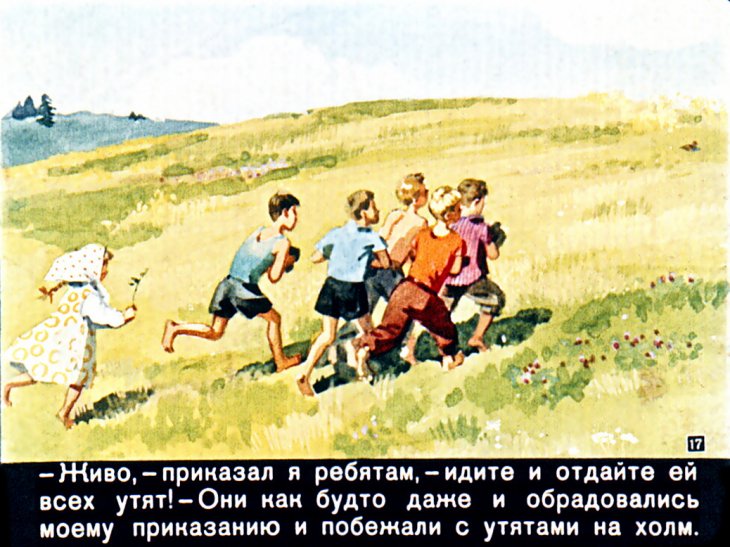 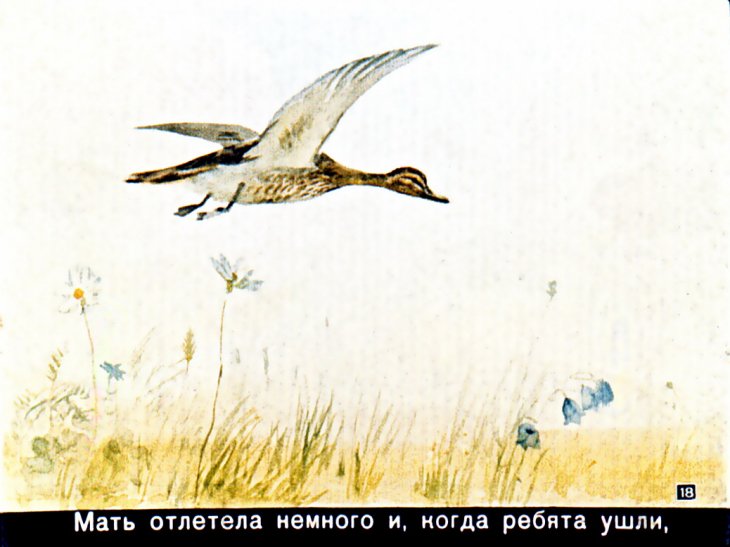 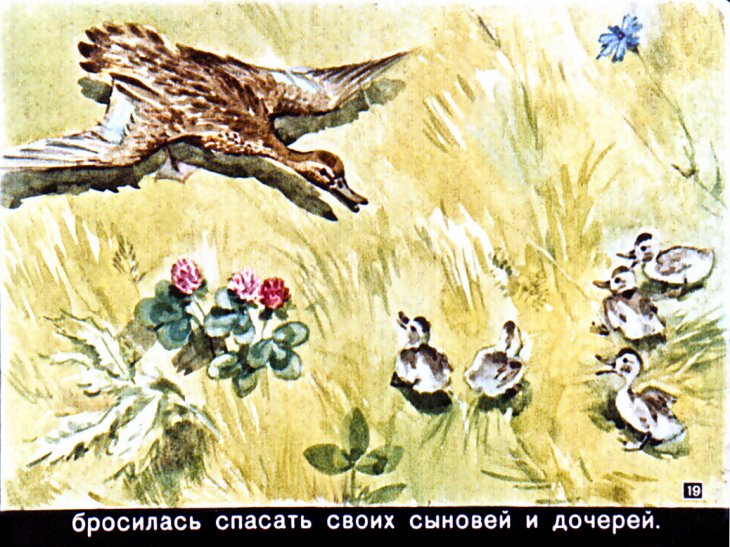 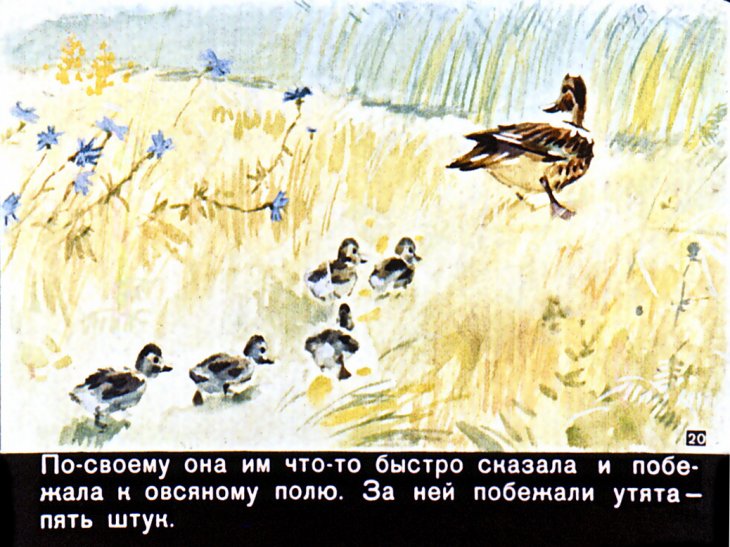 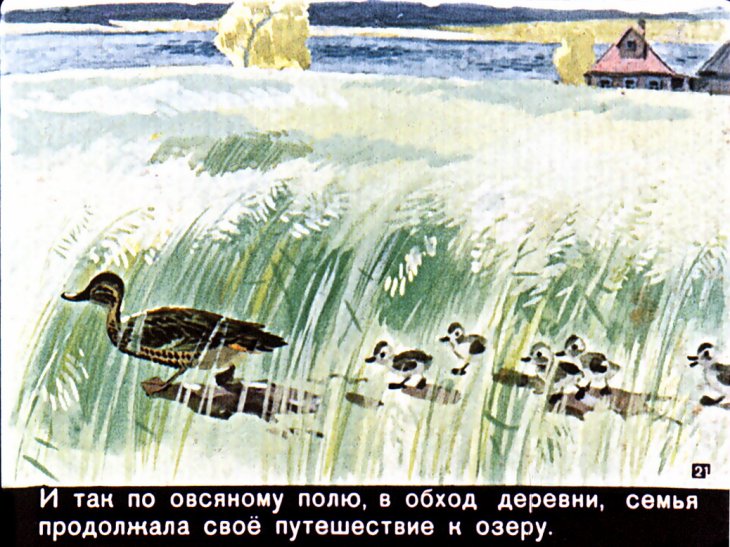 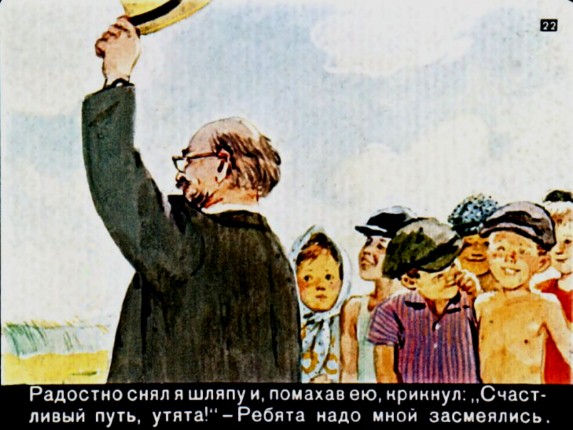 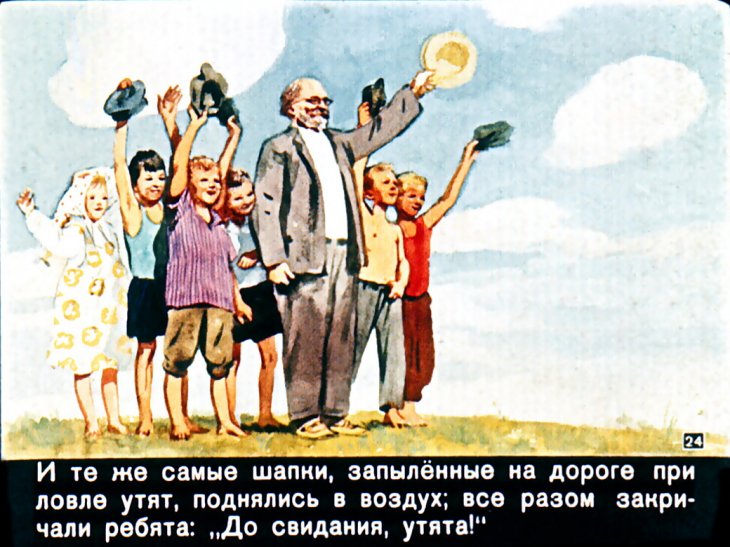